BASINS 4.0:
Better Assessment Science Integrating Point and Nonpoint Sources

Corso di modellistica e simulazione 
2012-2013
Lorenzo Rosa
Scopo e finalità del programma
BASINS è un modello dinamico costituito da più software di analisi ambientale disegnato per agenzie locali, regionali e statali per studiare la qualità delle acque e dati ambientali in un ambiente aperto provvedendo a dare un’analisi dettagliata dei costi di gestione e bonifica ambientale.
Ente autore sito
Sito web: http://www.epa.gov/ost/basins

Autore: AQUA TERRA Consultants, Georgia (U.S.A.)

Ente: United States Environmental Protection Agency (US EPA)
DATI
Il software accede a una notevole quantità di input grazie ai numerosi programmi che lo compongono.

GIS, geographic information system,
 permette l’analisi e la visualizzazione dei
 seguenti dati geografici:
-idrografici a diverse scale
-aree urbane
-strade principali
-terreni coltivati 
-terreni coperti da foreste
-confini politici
-profili topografici
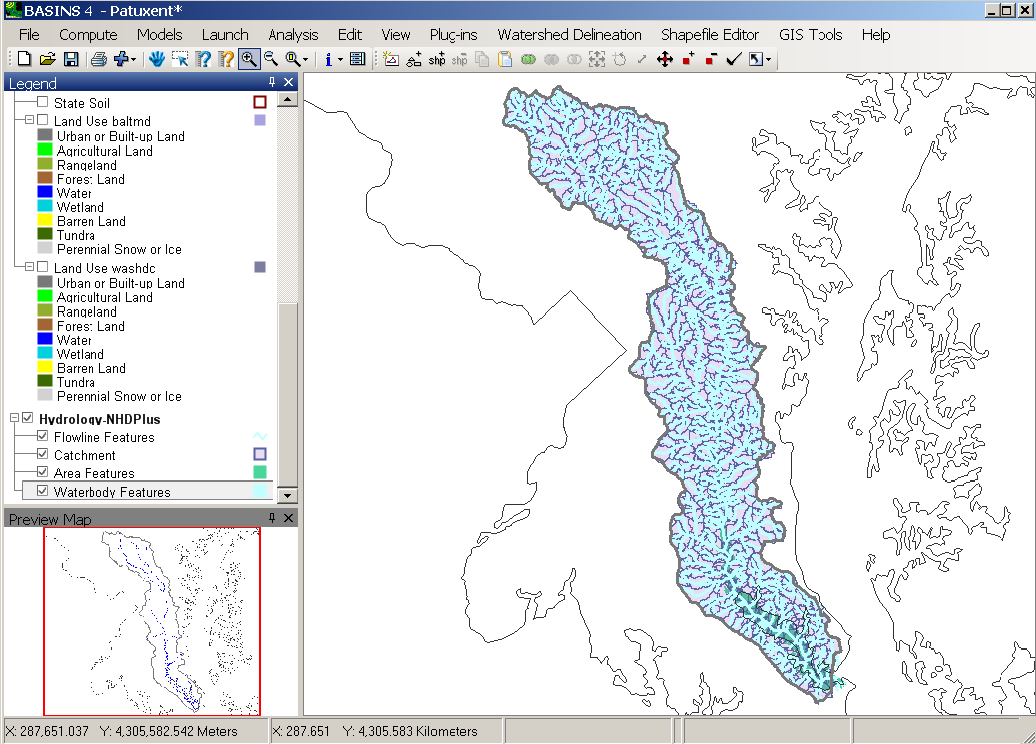 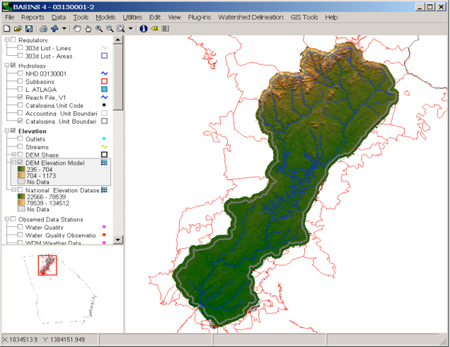 WDMUtil tratta dati metereologici:
-precipitazioni
-temperatura aria 
-temperatura suolo
-velocità vento
-radiazione solare


Tutti gli input possono essere
scaricati dal Web 
selezionandoli grazie 
all’apposito Toll
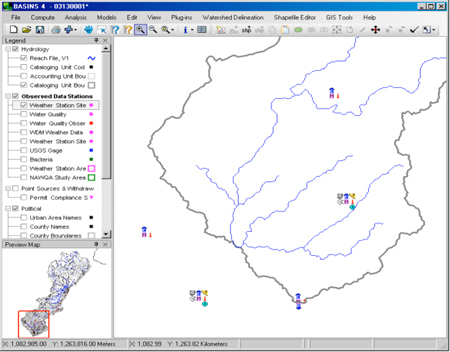 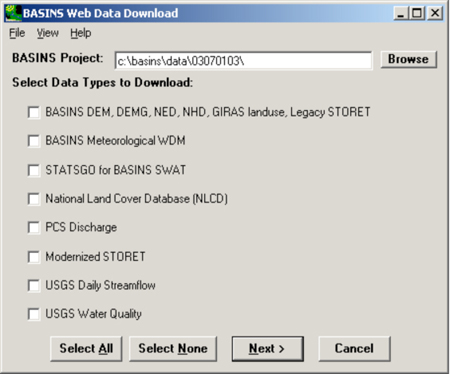 Questi input vengono poi rielaborati dai seguenti modelli:   
-WASP si occupa del trasporto e della trasformazione degli inquinanti in fiumi e laghi
-SWAT  studia gli impatti nei terreni della gestione delle acque
-PLOAD che provvede a stimare i valori di inquinanti
-WinHSPF, la nuova versione del modello HSPF che studia la qualità delle acque e delle terre utilizzando dati riguardo nutrienti, sostanze tossiche e batteri presenti
-GenScn analizza i possibili scenari prodotti dagli output di SWAT e WinHSPF
-AQUATOX  studia gli effetti che provoca l’inquinamento in ecosistemi acquatici






-CAT, Climate Assessment Tool, fornisce un insieme flessibile di funzionalità per rappresentare il cambiamento climatico e il suo rapporto con i bacini idrografici
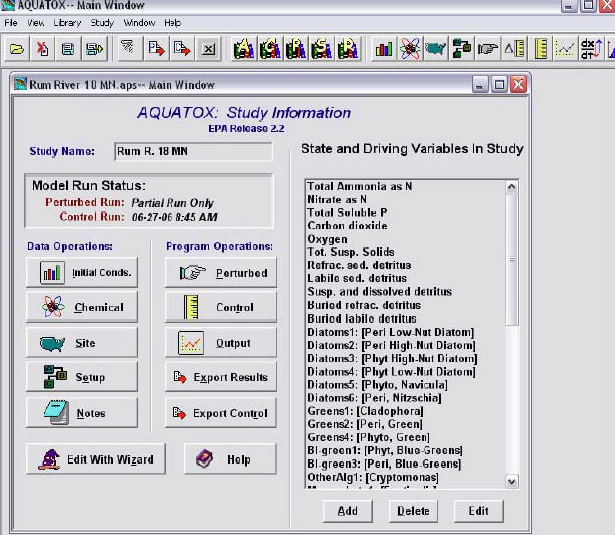 Specifiche hardware e software
Il software funziona con un sistema operativo Windows 2000, XP,ME o versioni recenti

Occupa uno spazio su disco fisso di 112MB

Per il funzionamento è necessaria la connessione a internet per scaricare i dati della regione che si vuole anallizzare dall’apposito Tool
Giudizio riguardo l’utillizzo
Il software richiede molte conoscenze specifiche sull’utilizzo dei modelli che lo compongono. Non può quindi essere usato da chiunque, ma solo da specialisti nel settore ambientale,  o dopo aver imparato l’utilizzo grazie all’eserciziario teorico  e pratico del modello presente al sito:http://water.epa.gov/scitech/datait/models/basins/training.cfm; inoltre è presente installando il programma un tutorial che spiega i procedimenti in  maniera chiara e comprensibile

Presenta grande disponibilità di opzioni nella fase di inserimento e analisi dei dati, e differenti rappresentazioni degli output in modo particolareggiato a seconda delle esigenze e degli scopi di utilizzo
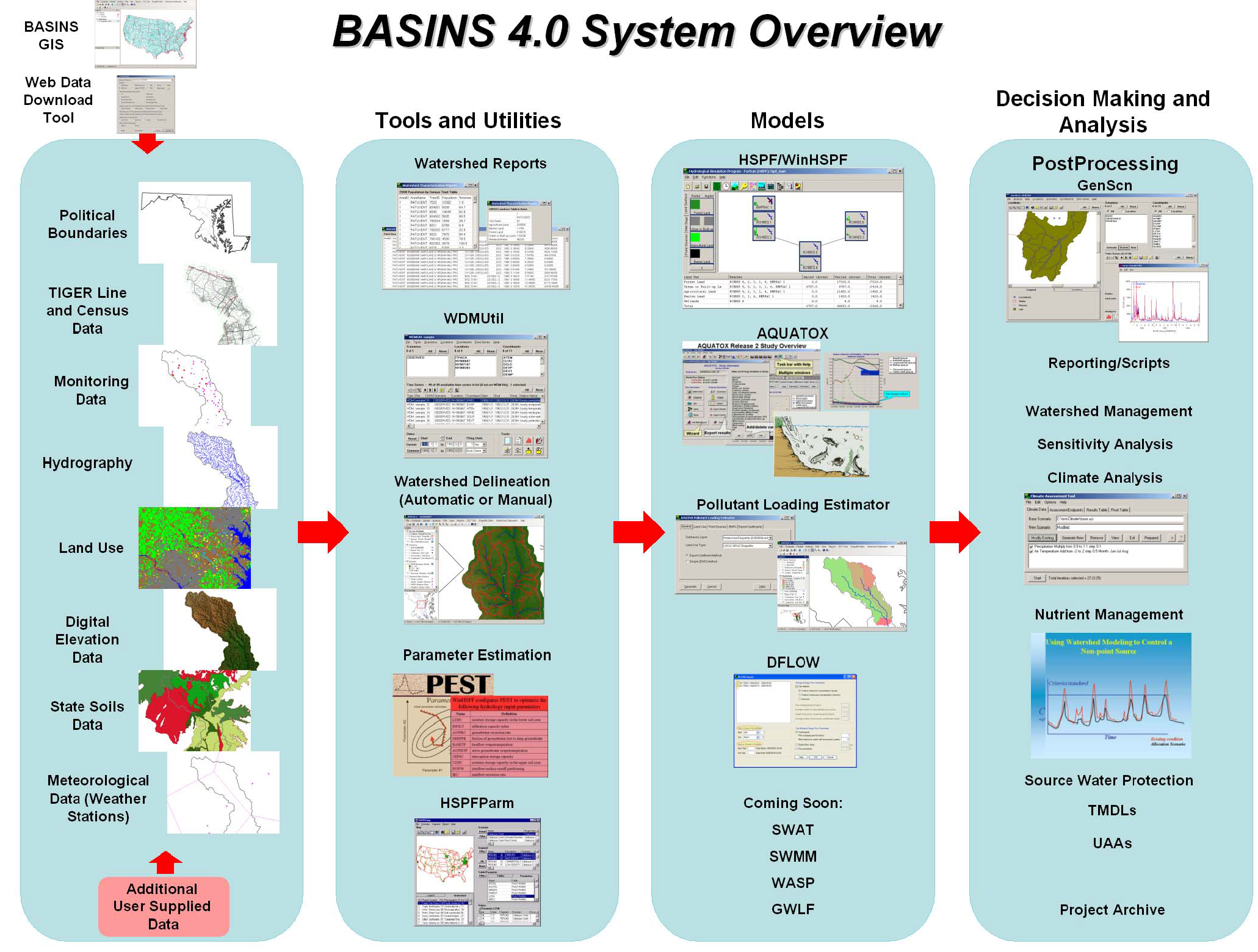 Visione generale delle applicazioni di BASINS
Esempi di output
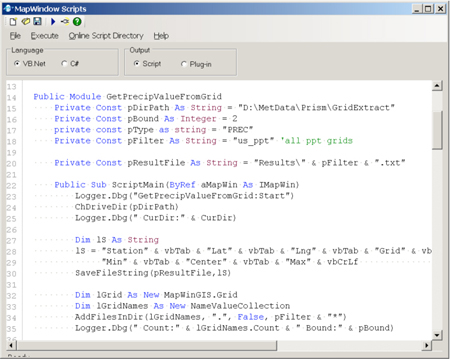 Output dello strumento di valutazione del clima CAT, con i relativi giudizi
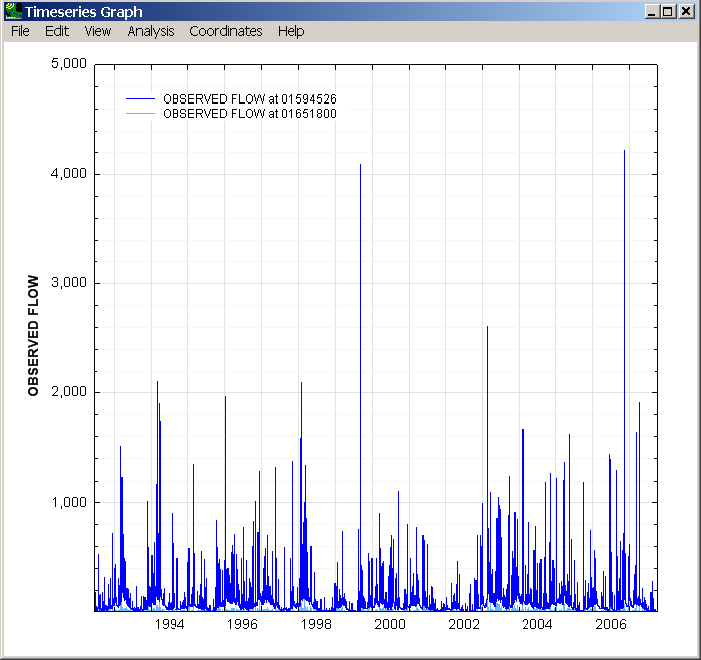 Rappresentazione dinamica delle precipitazioni